How to find designs using GDD
Intranet
January
2018
Sandrine Ammann
Marketing & Communications Officer
Agenda
Interface:
Coverage
Search features
Filter features
Results
Menus

Example

Q&A
Why is the GDD useful?
Find details about a specific design
Explore design landscape to find out if the design you have in mind already exists.
[Speaker Notes: A service on top of global industrial designs that aims to improve search quality and examination quality of designs data]
Access:	www.wipo.int/designdb  		www.wipo.int
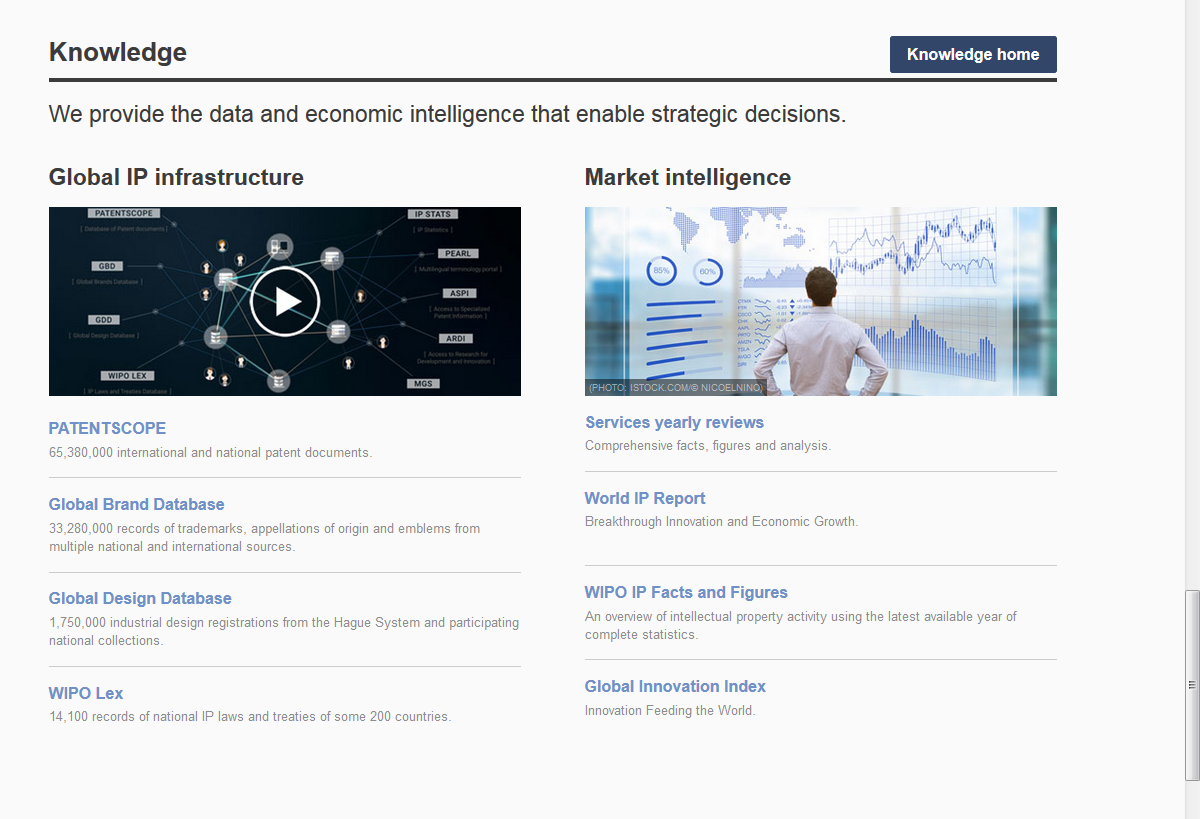 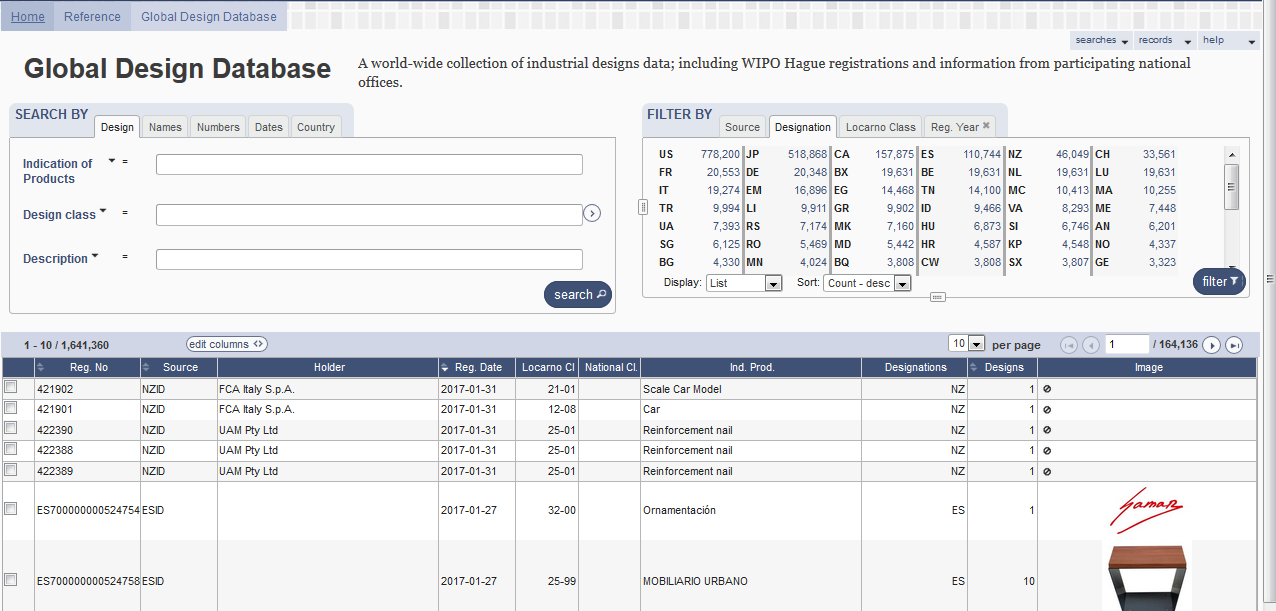 Coverage
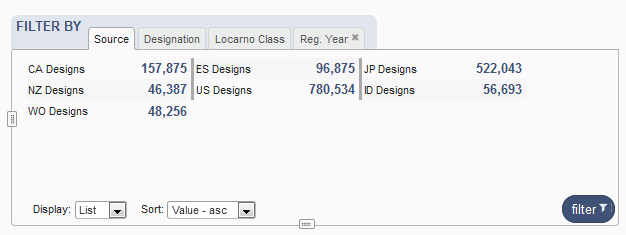 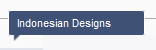 [Speaker Notes: Industrial Designs data (1.7+ million records)
Hague System
National Collections – CA, ES, JP, NZ, US, ID
Pending Collections – DE, KR, EM … coming soon]
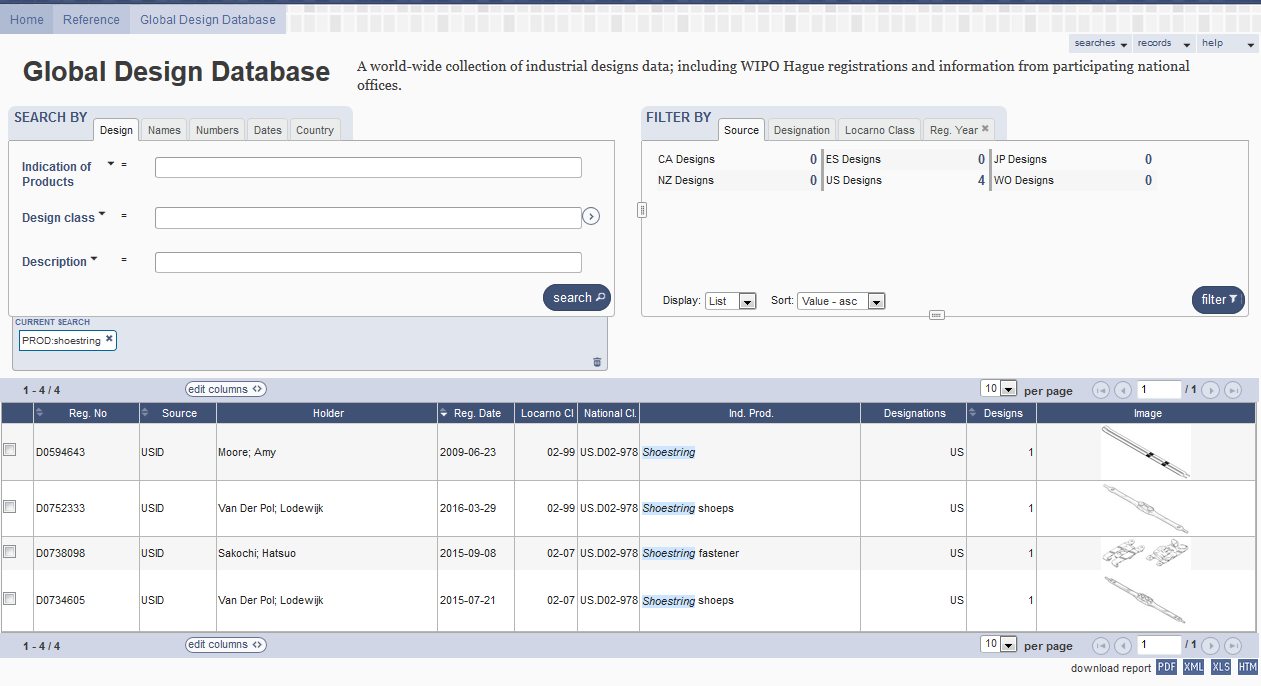 5
1
2
3
4
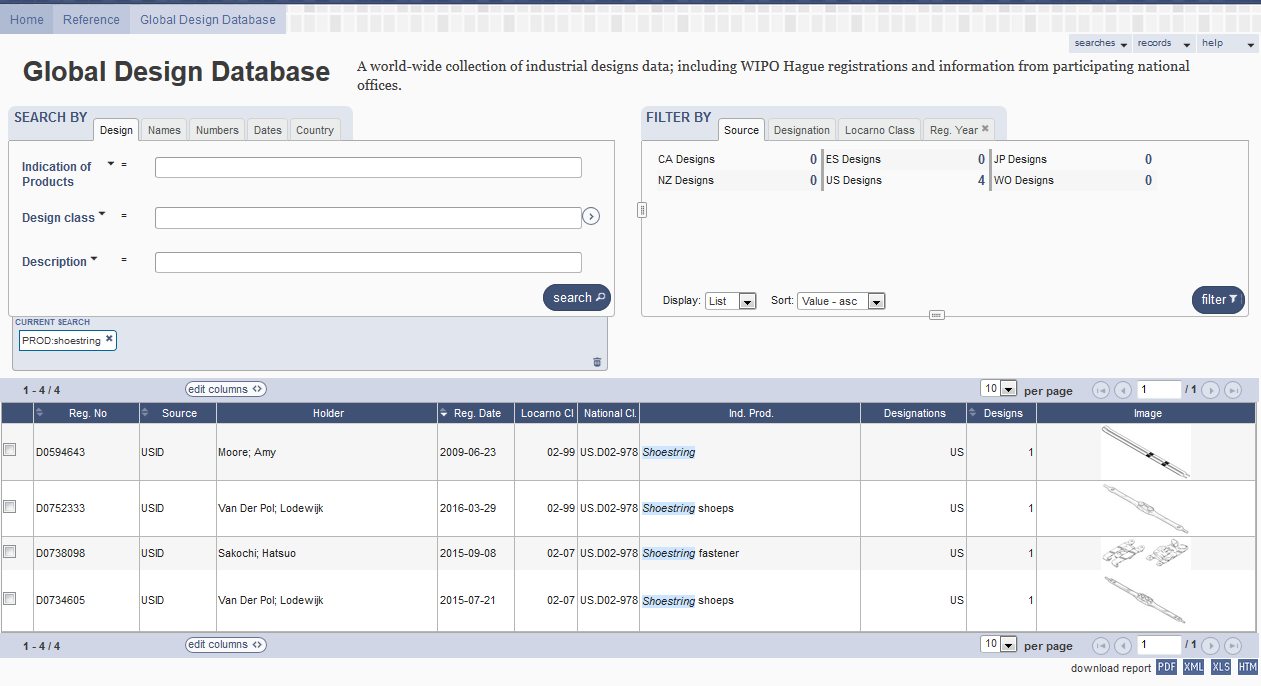 1
Search by design
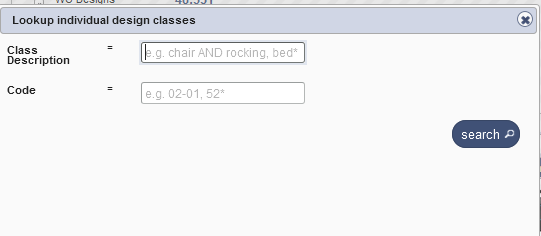 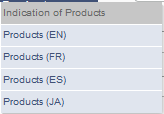 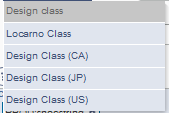 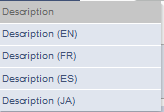 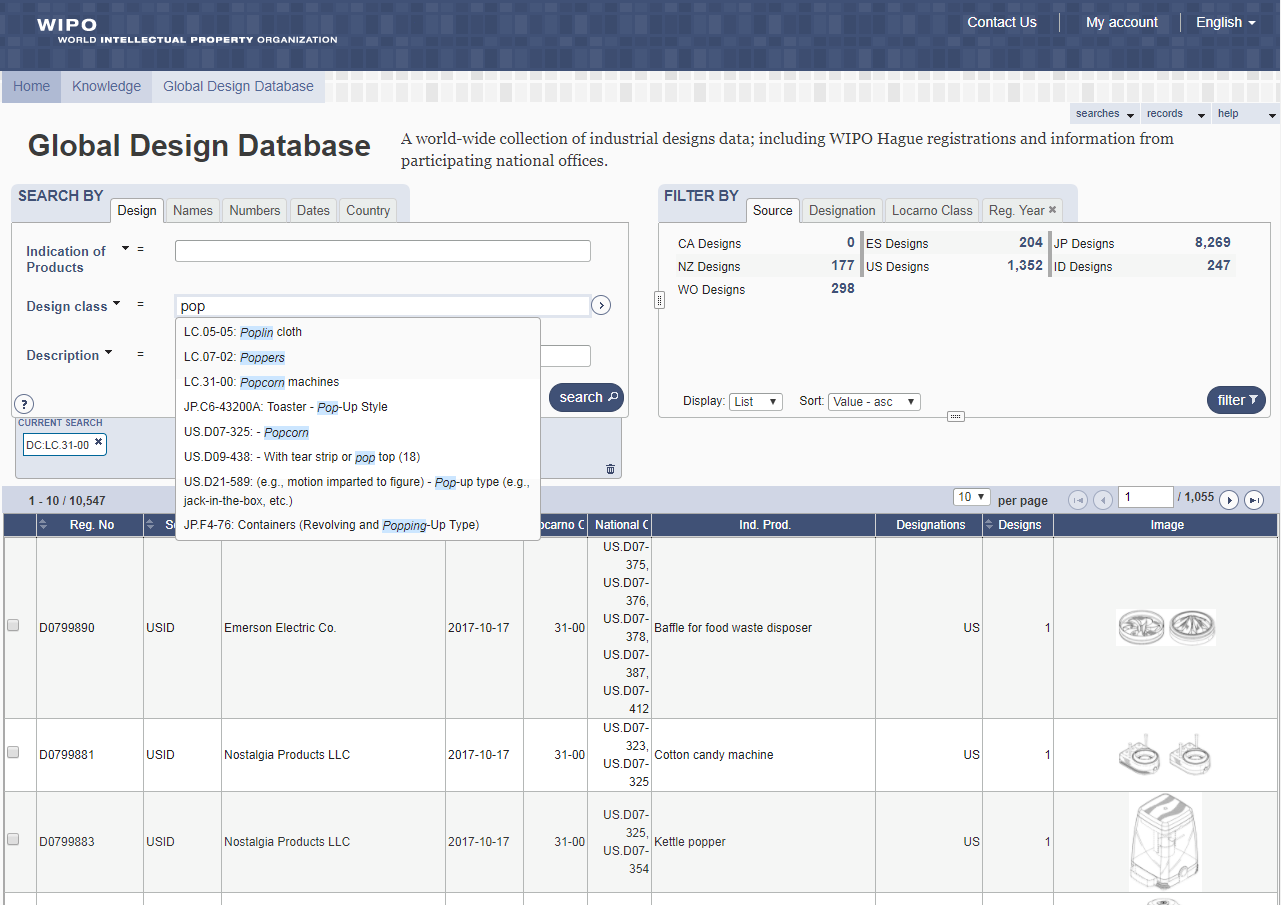 Search by Description JA
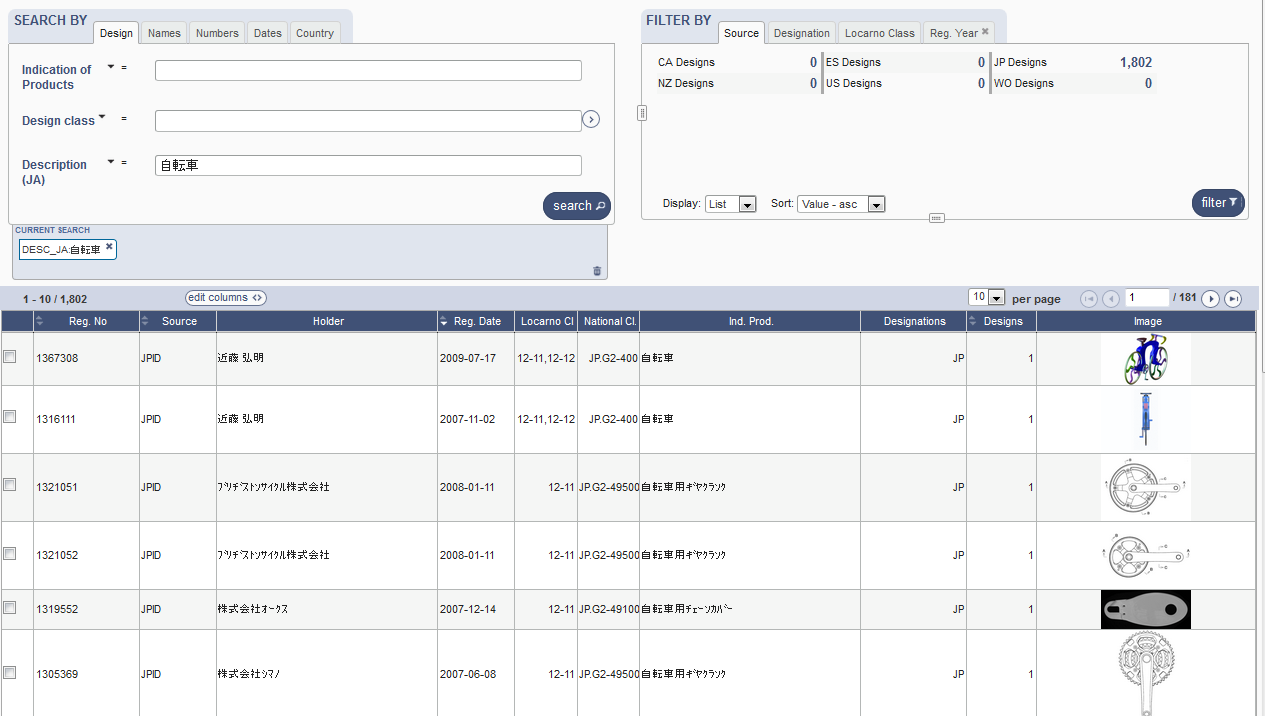 Search by name
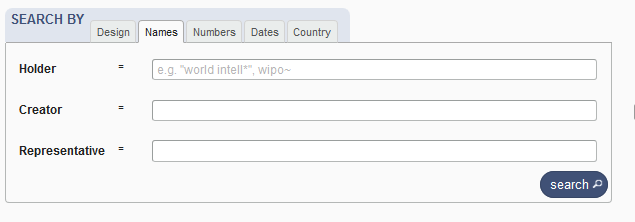 Search by numbers
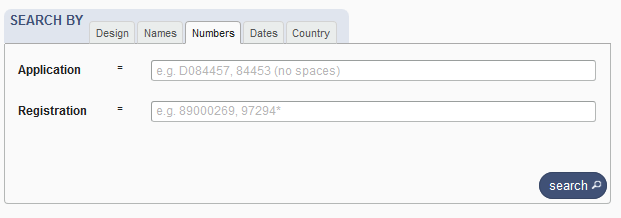 Search by dates
Search by country
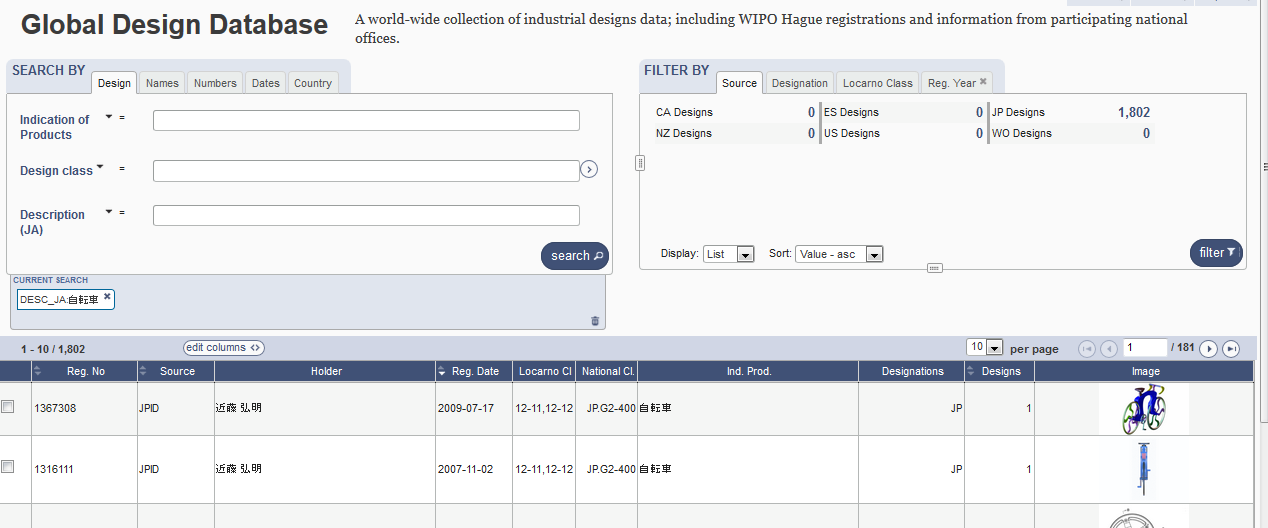 Filter by
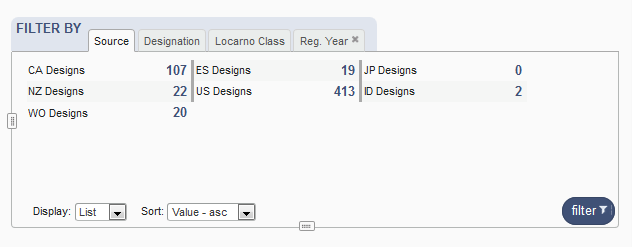 Filter by Source
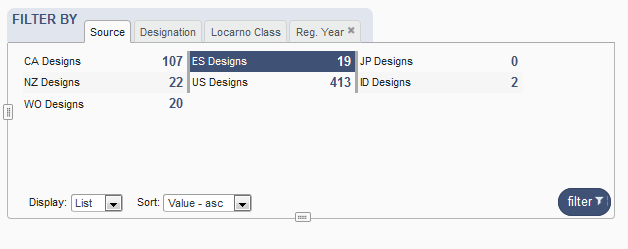 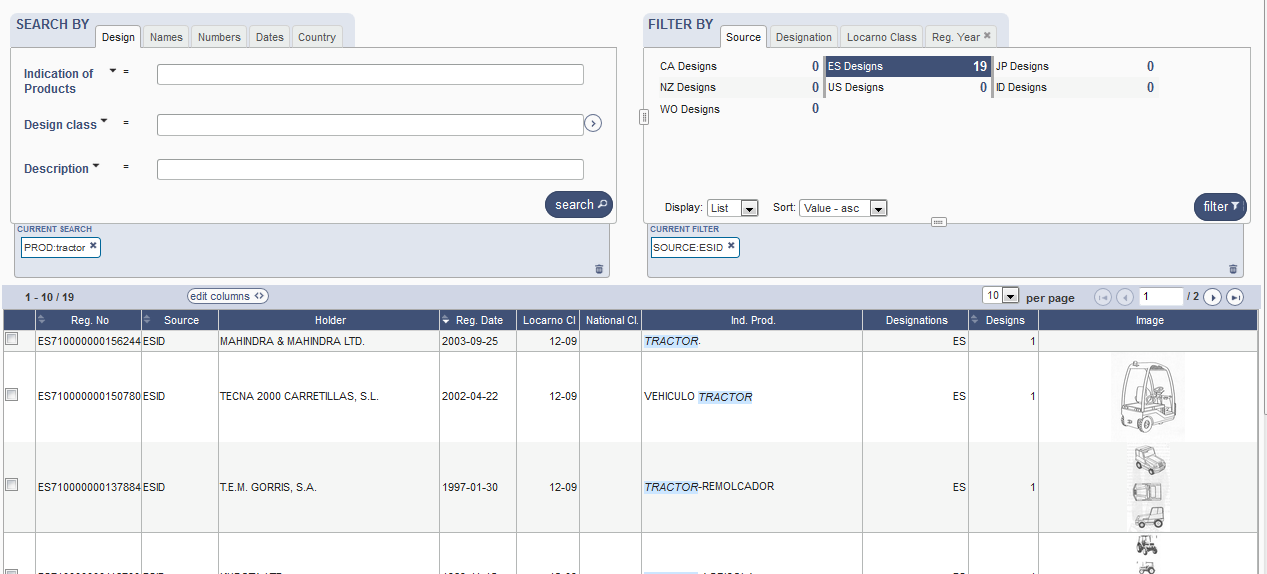 Filter by Designation
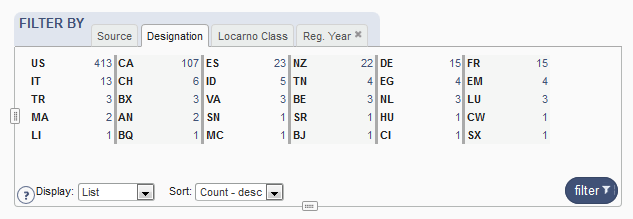 Filter by Locarno Class
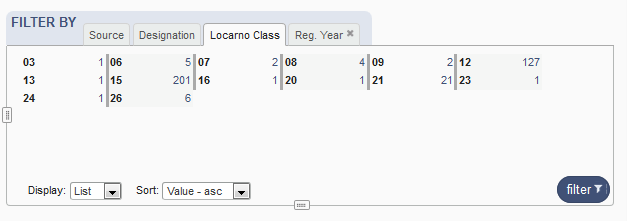 Filter by Registration Year
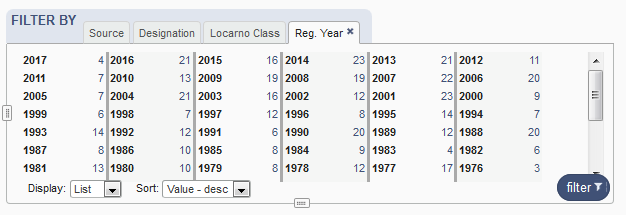 Options
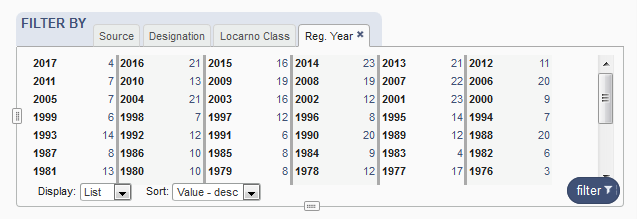 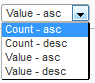 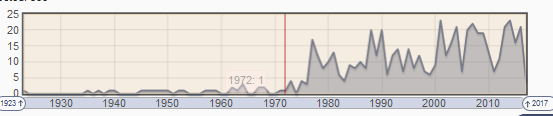 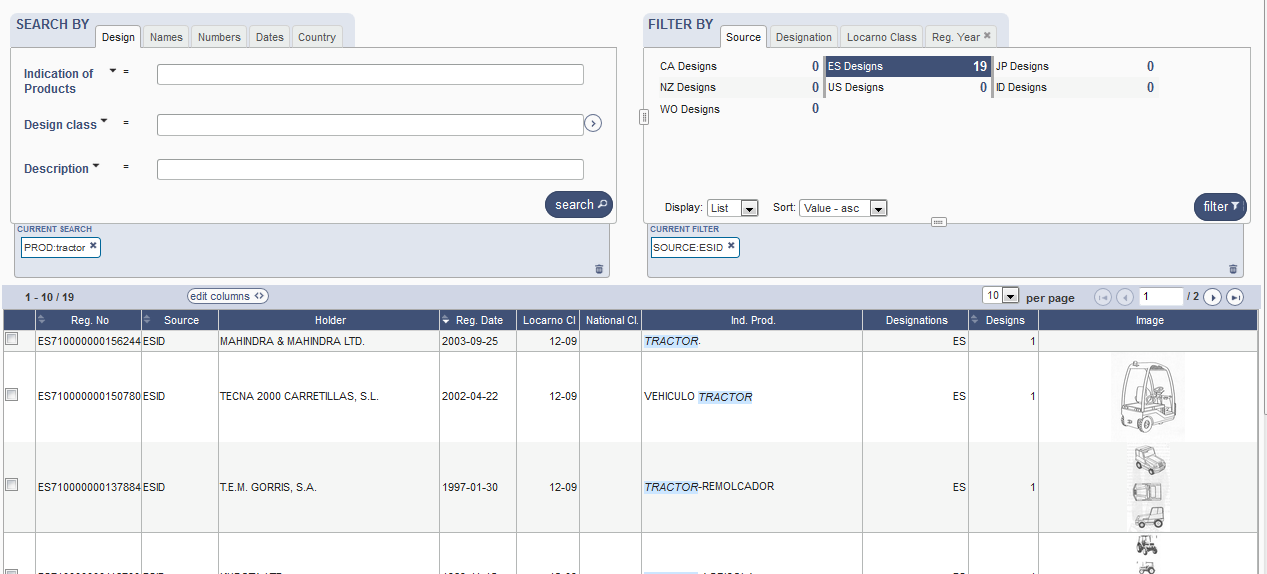 3
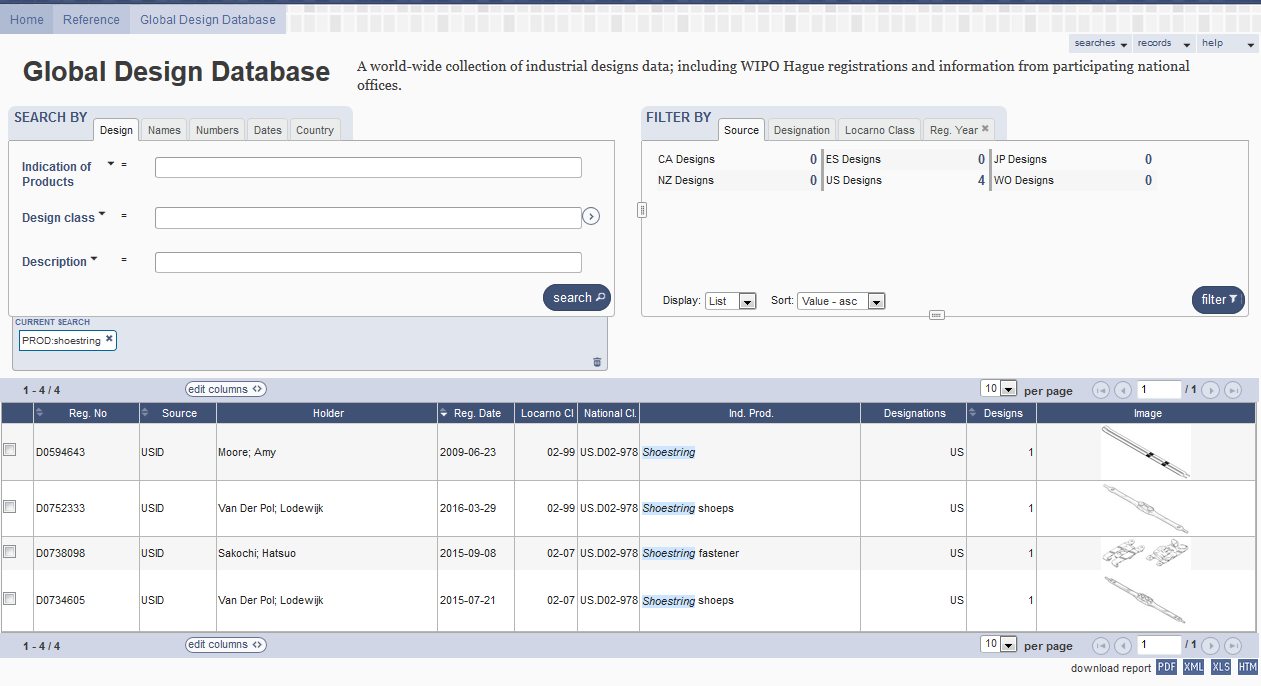 4
Results
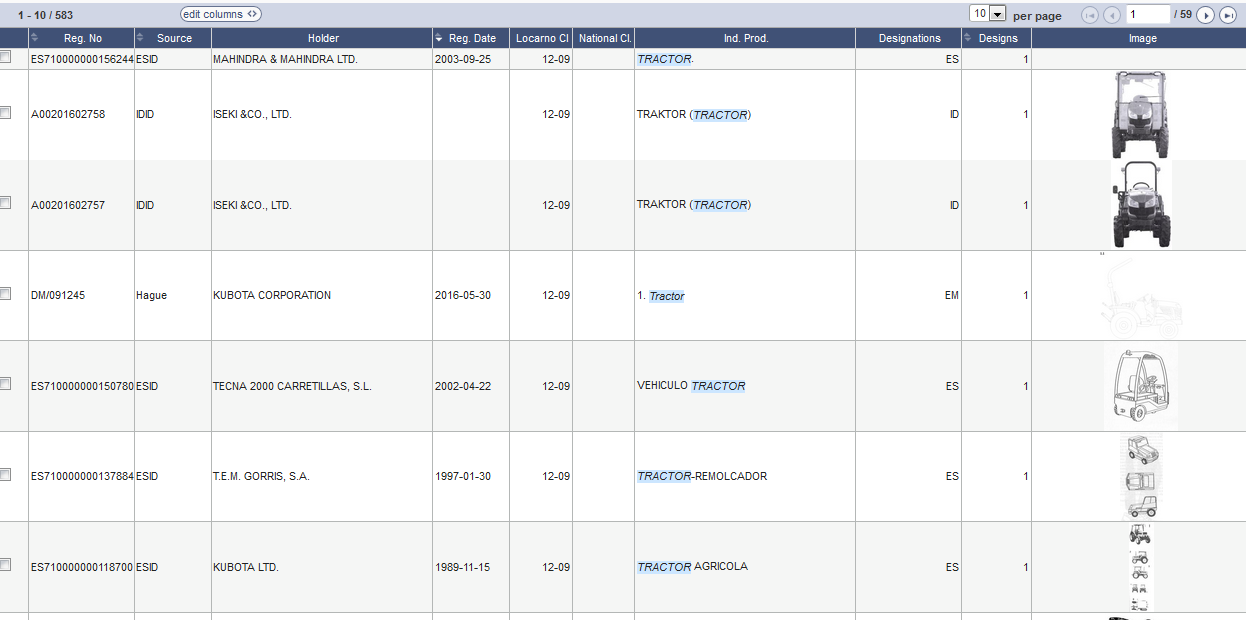 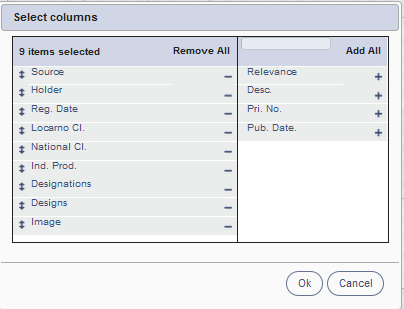 Download reports
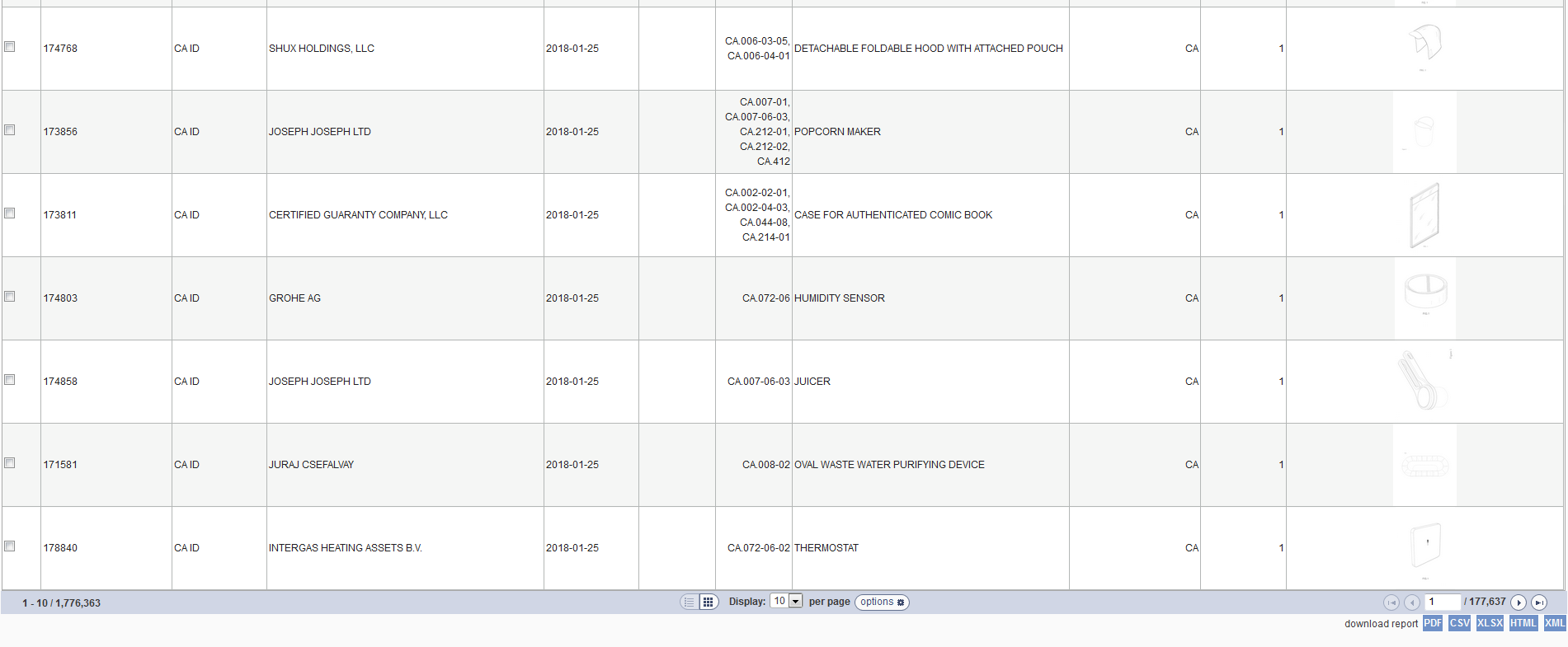 Individual record
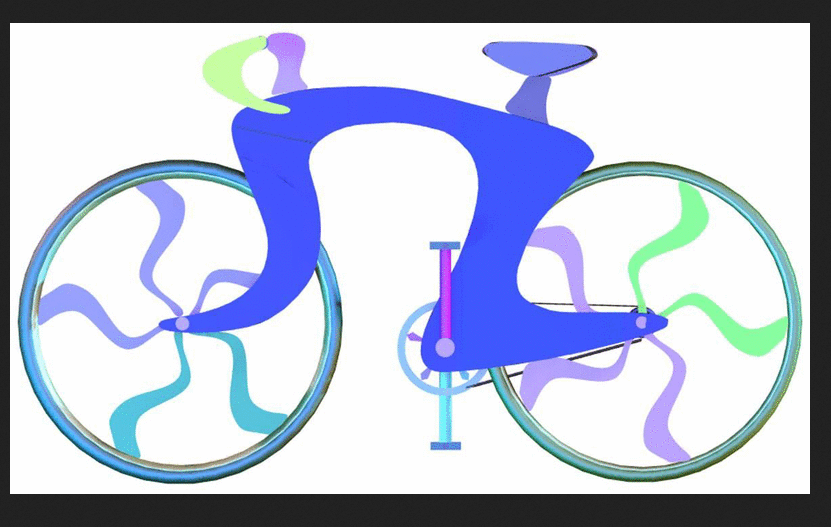 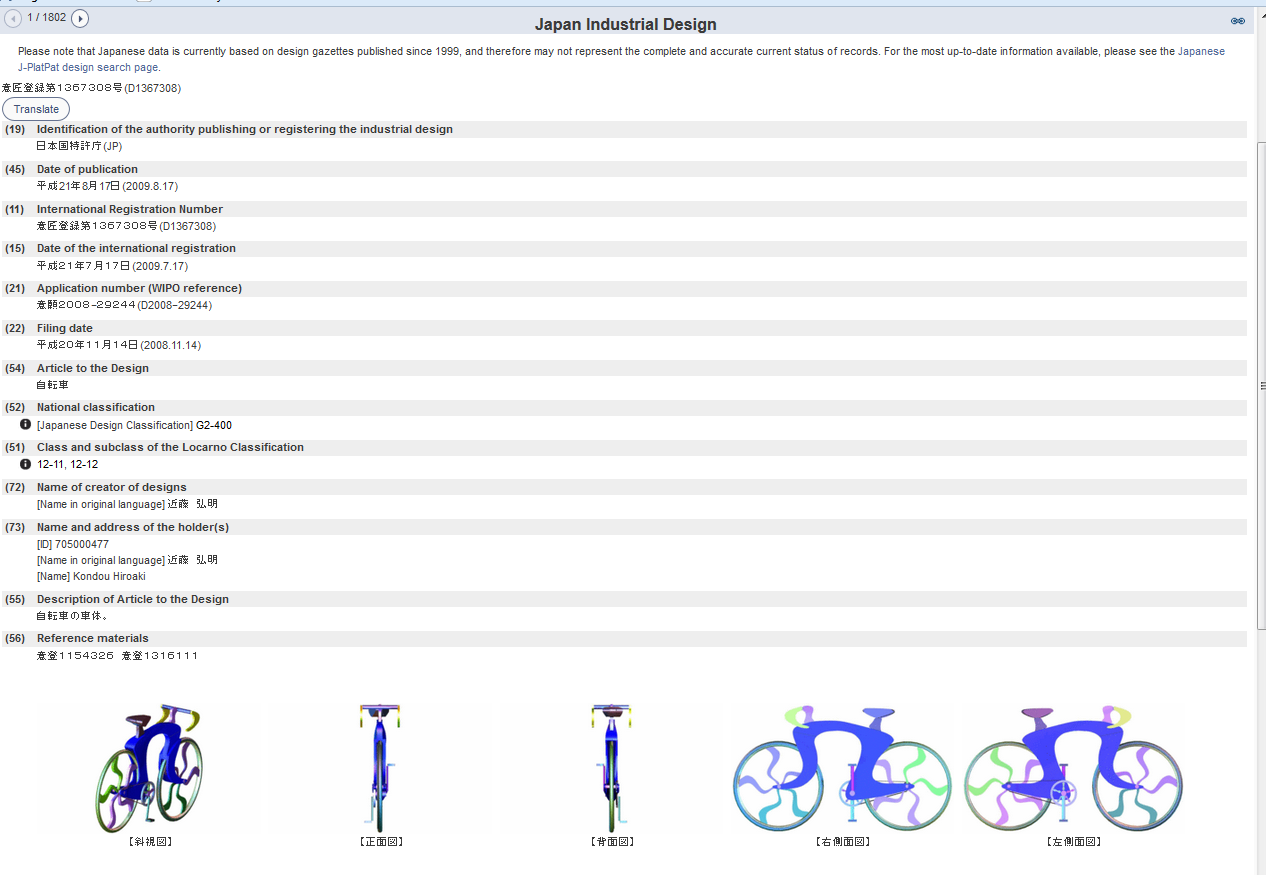 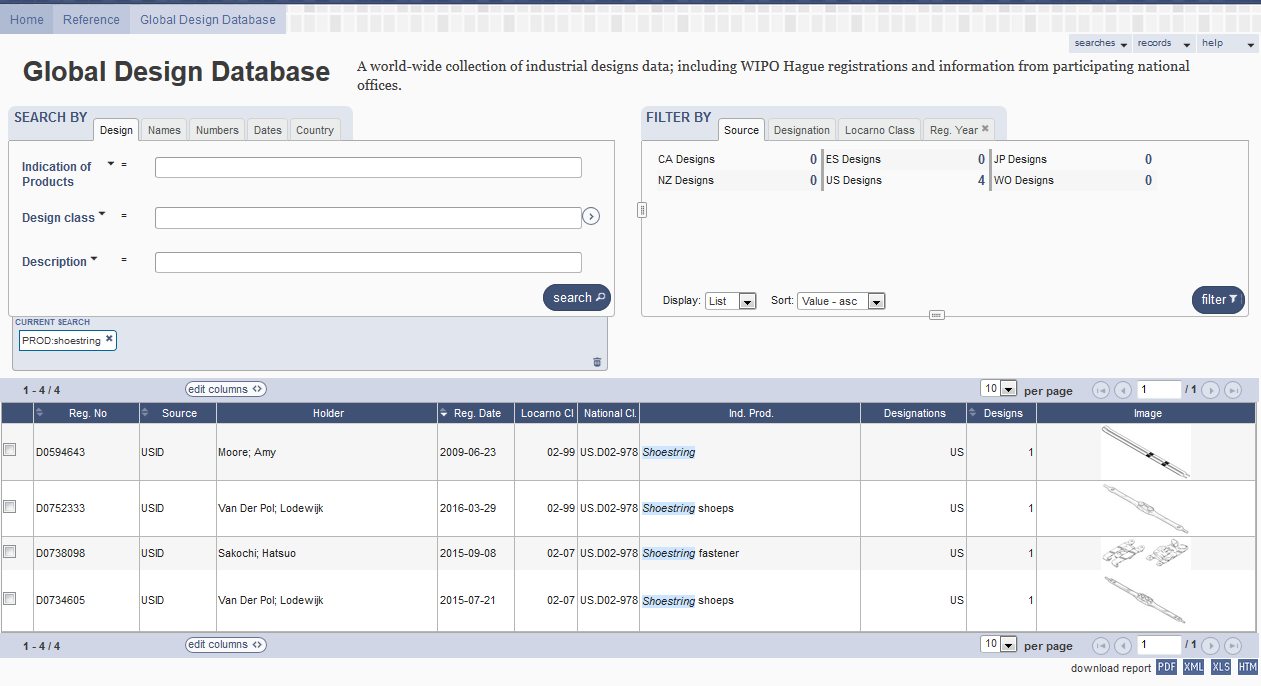 5
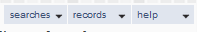 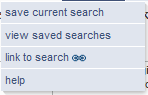 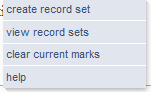 Help
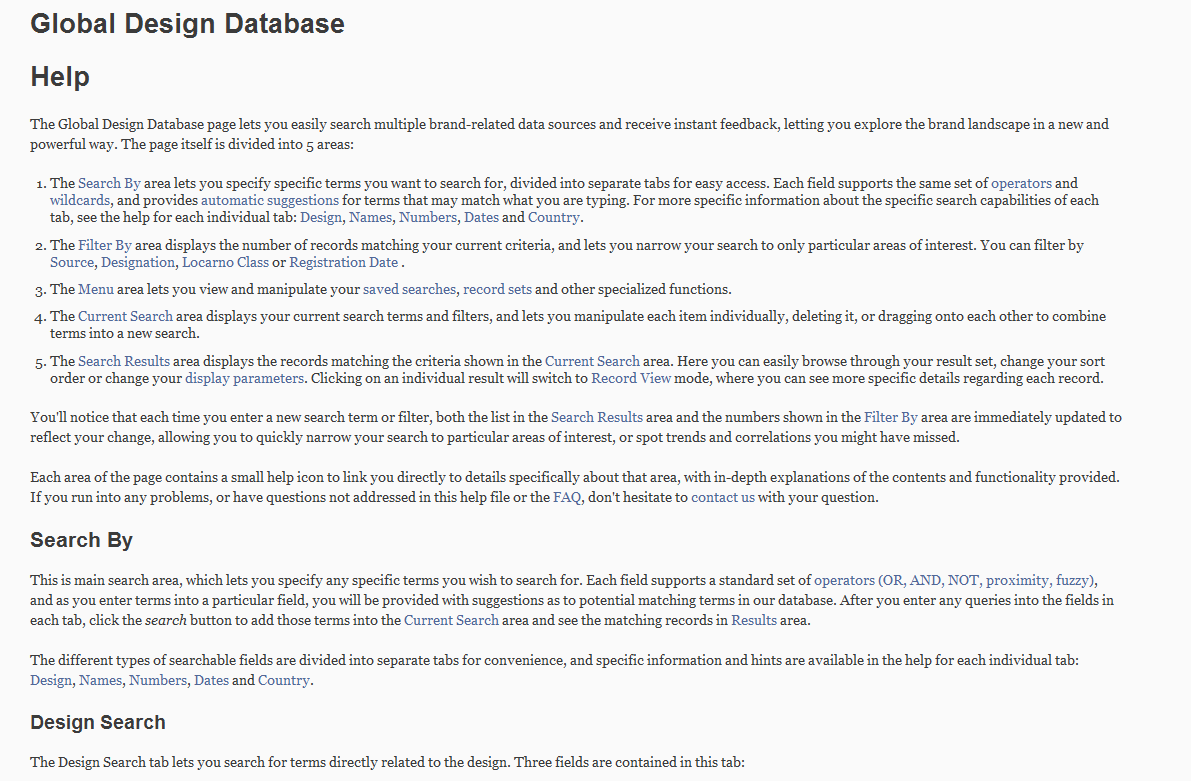 Plans for the future
Hague designs before 1999
Add more collections: DE, KR, EM
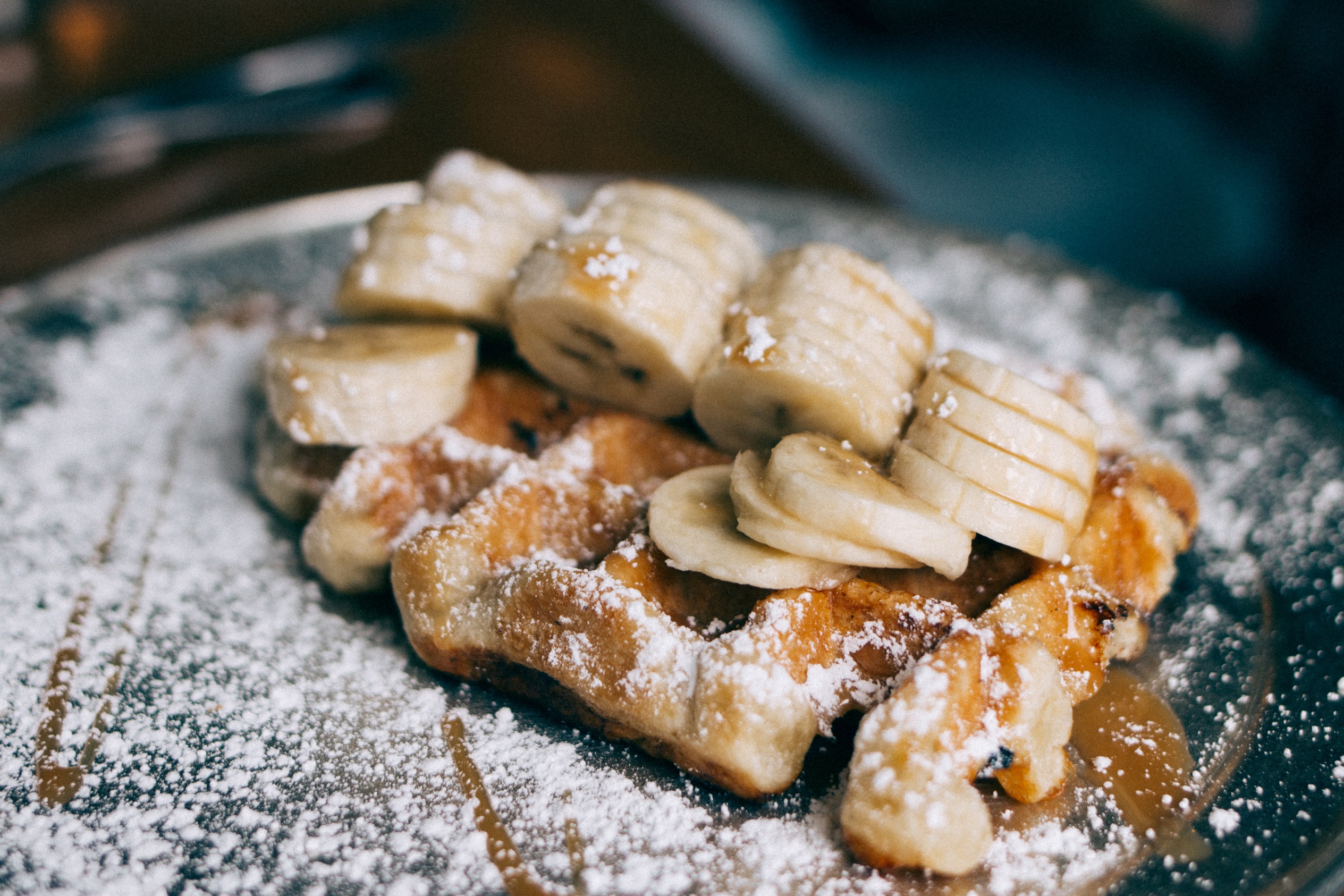 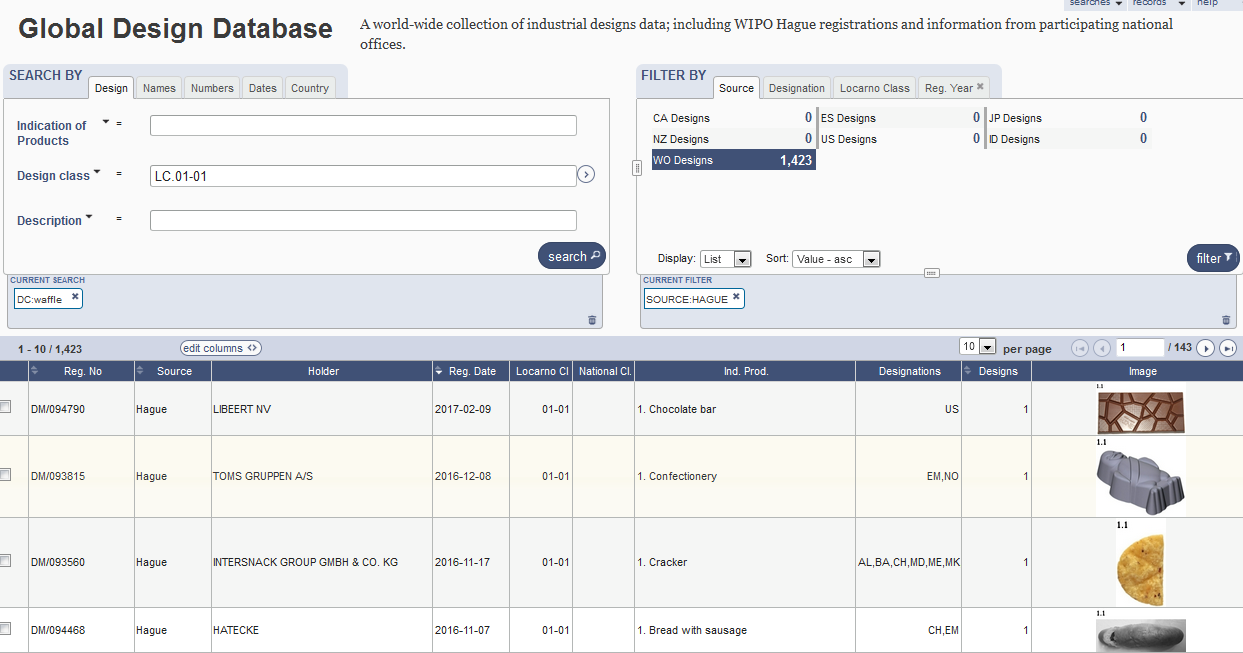 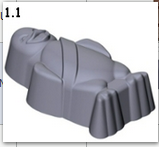 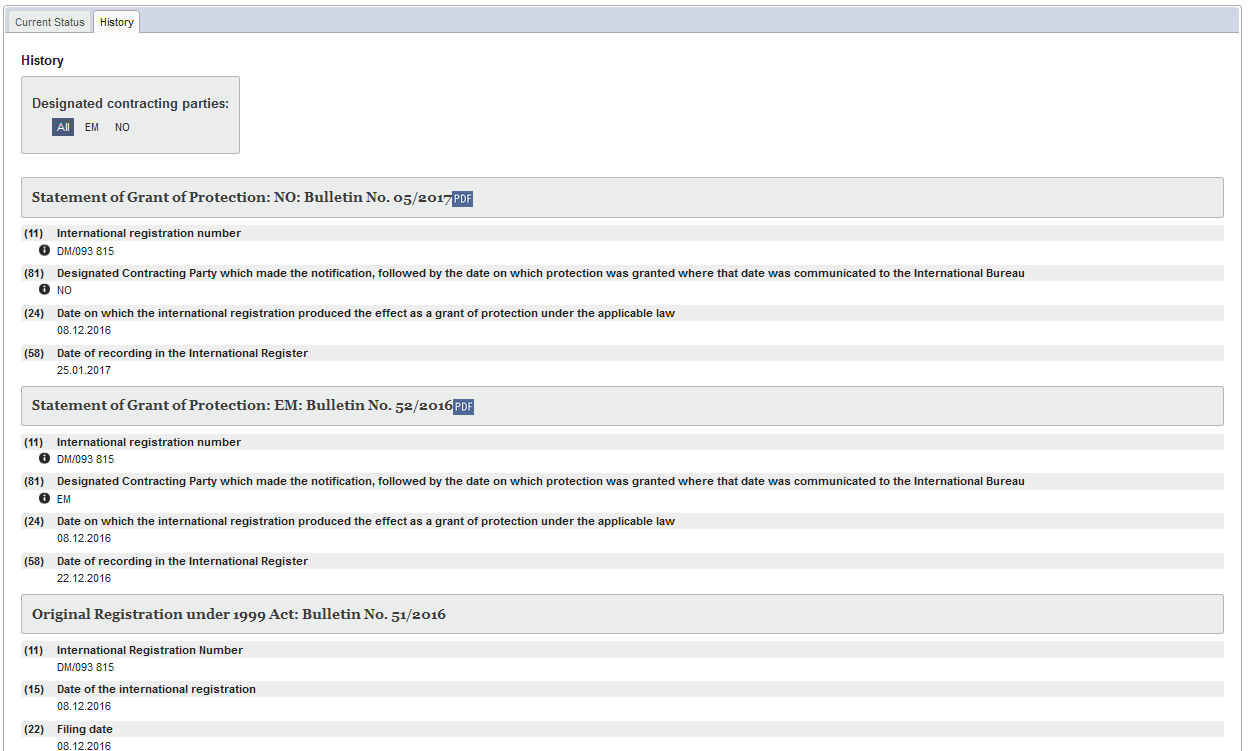 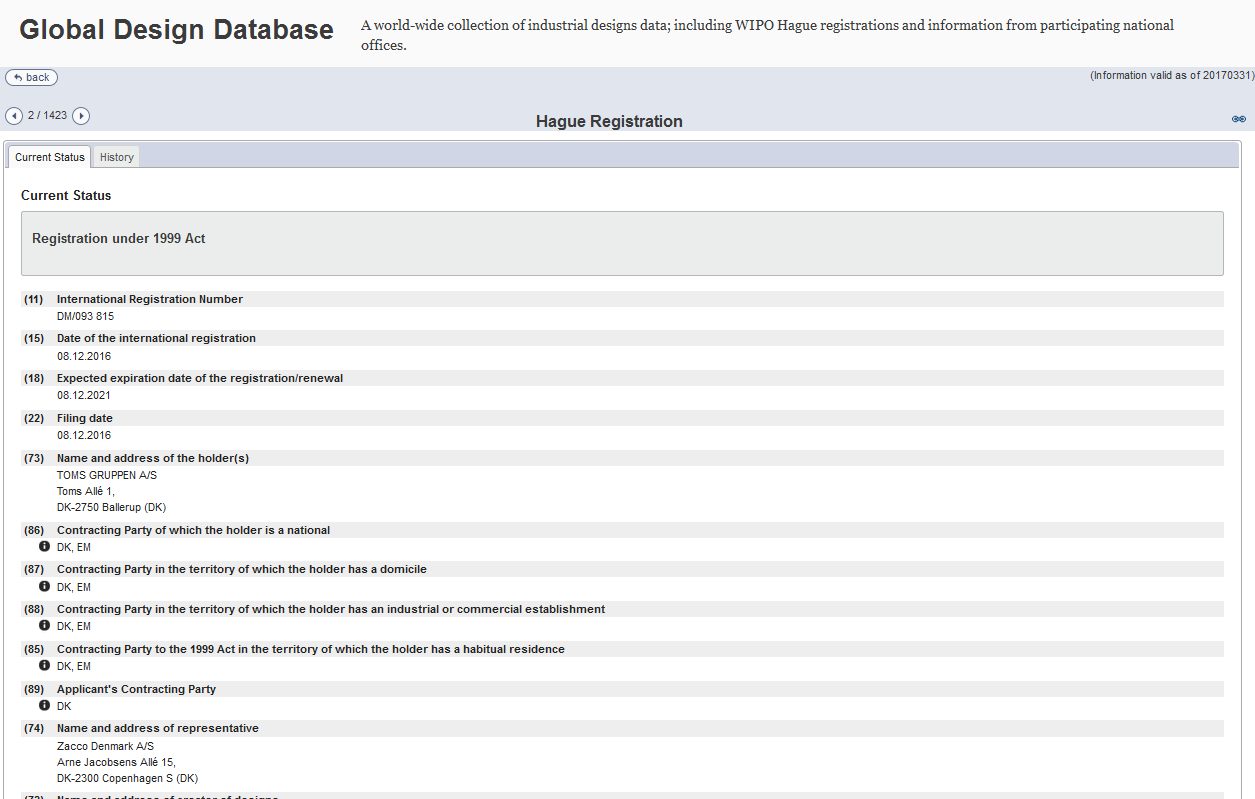 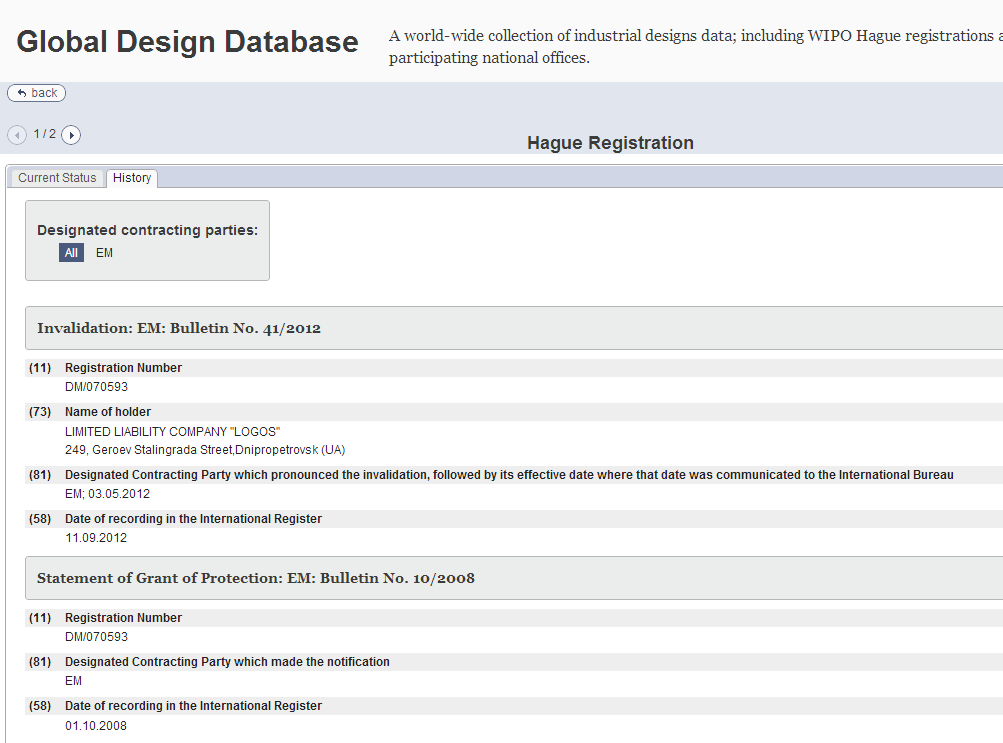 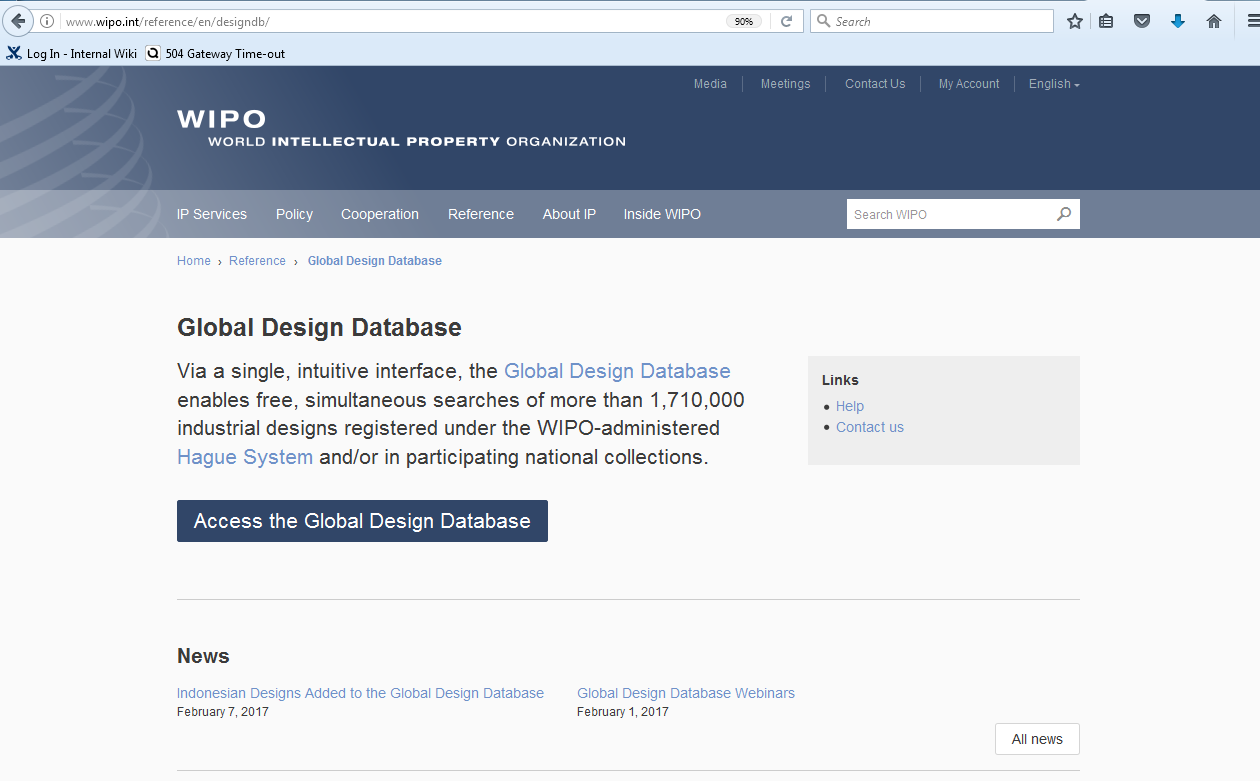 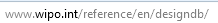 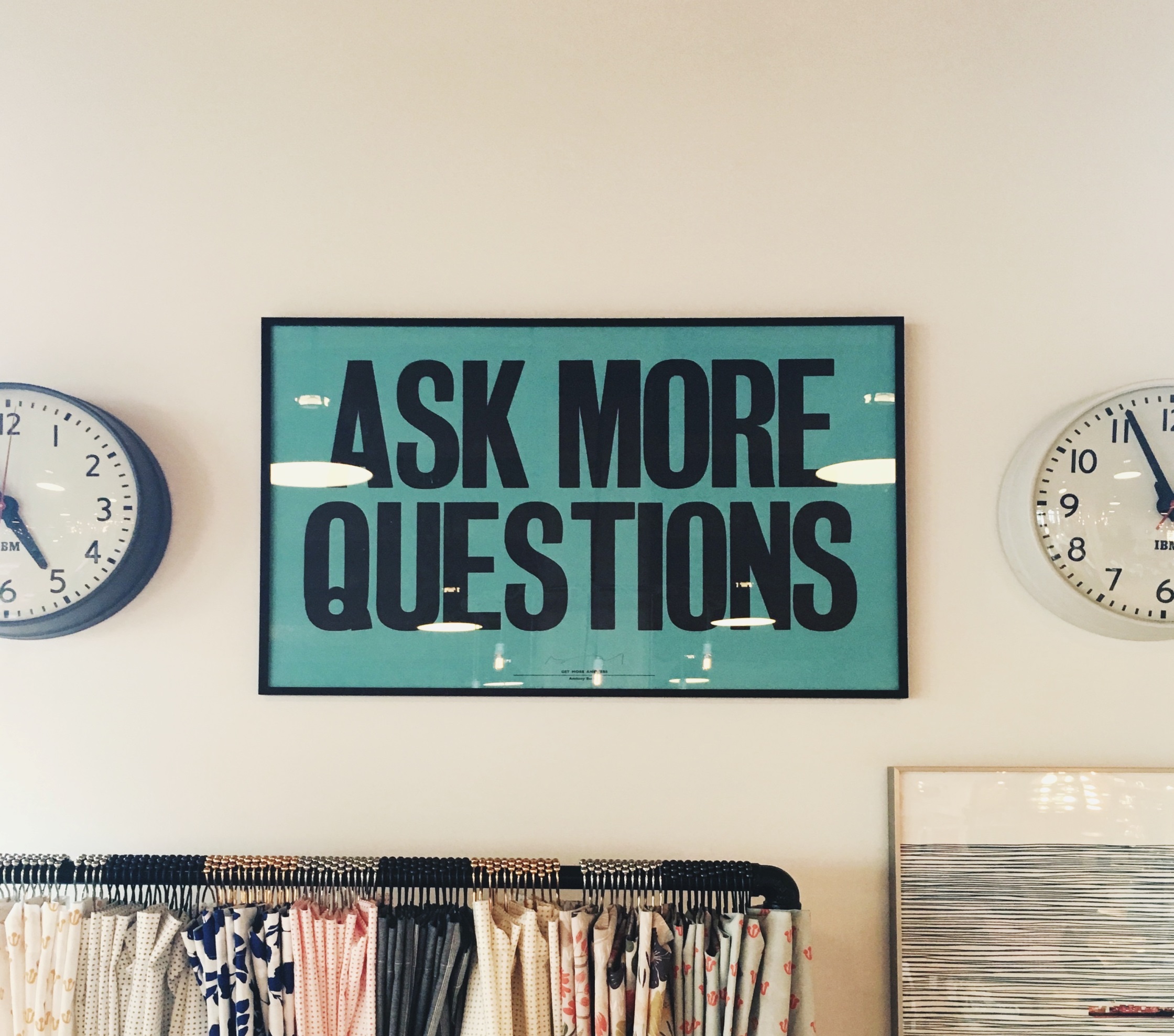 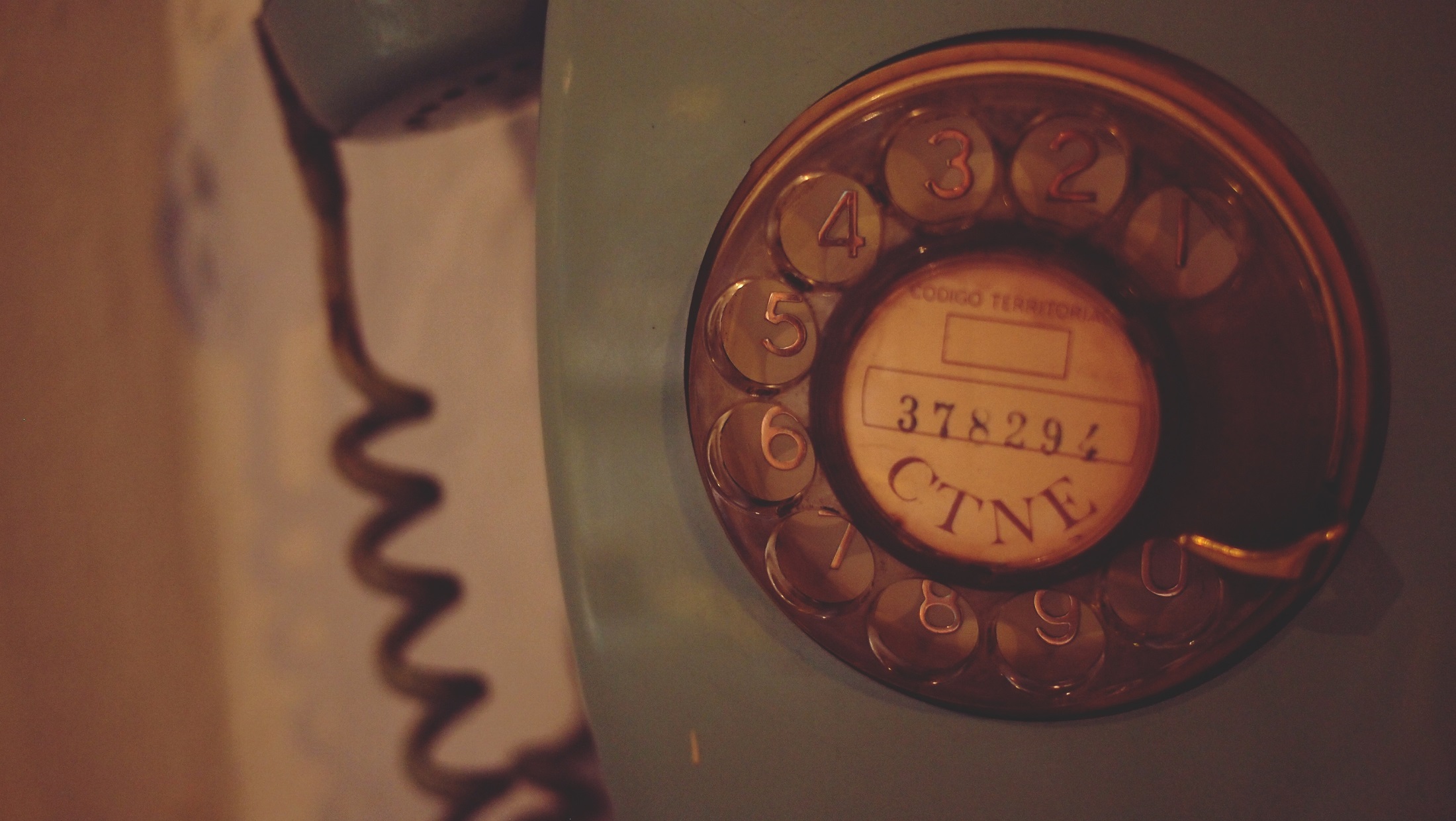 mulțumesc
mulțumesc
gbd@wipo.int